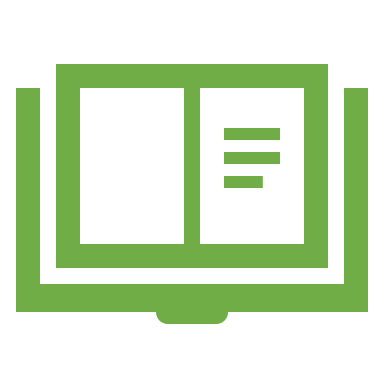 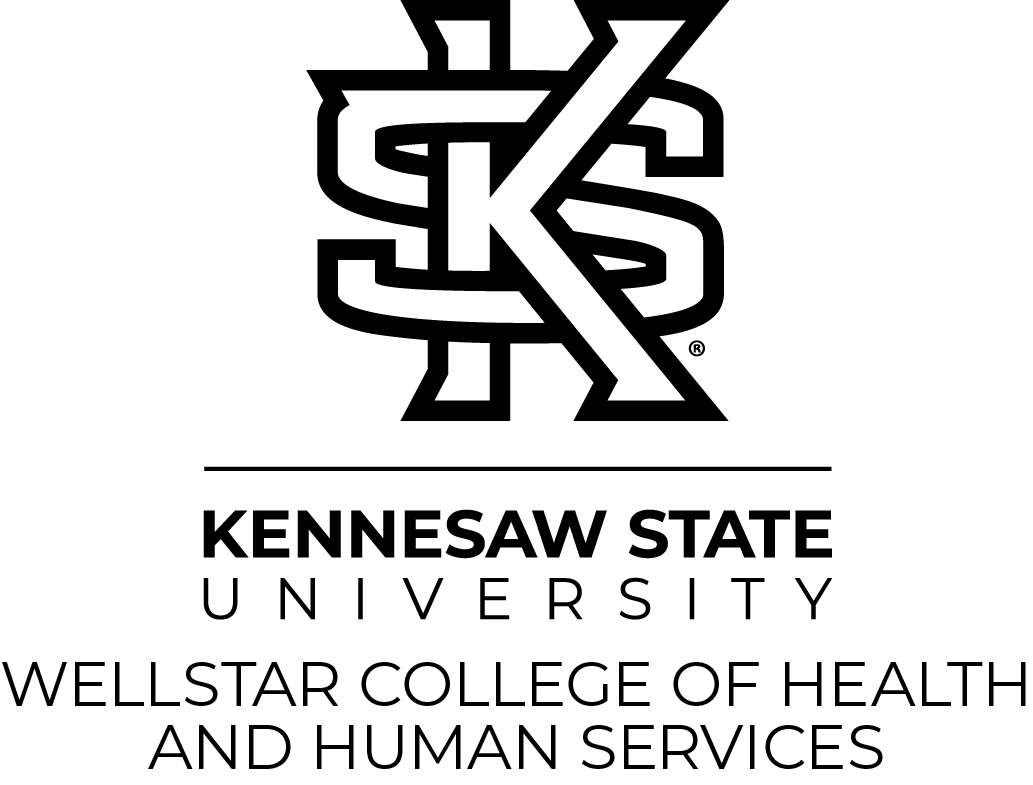 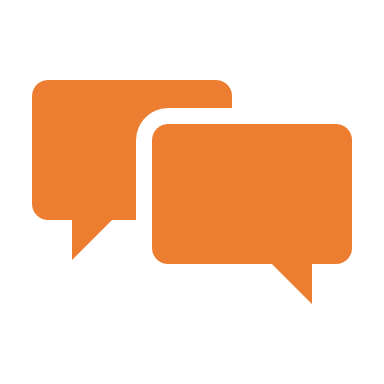 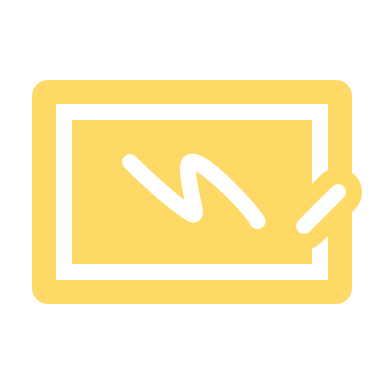 Lunch & Learn Faculty Development Series
Finding Research Collaborators
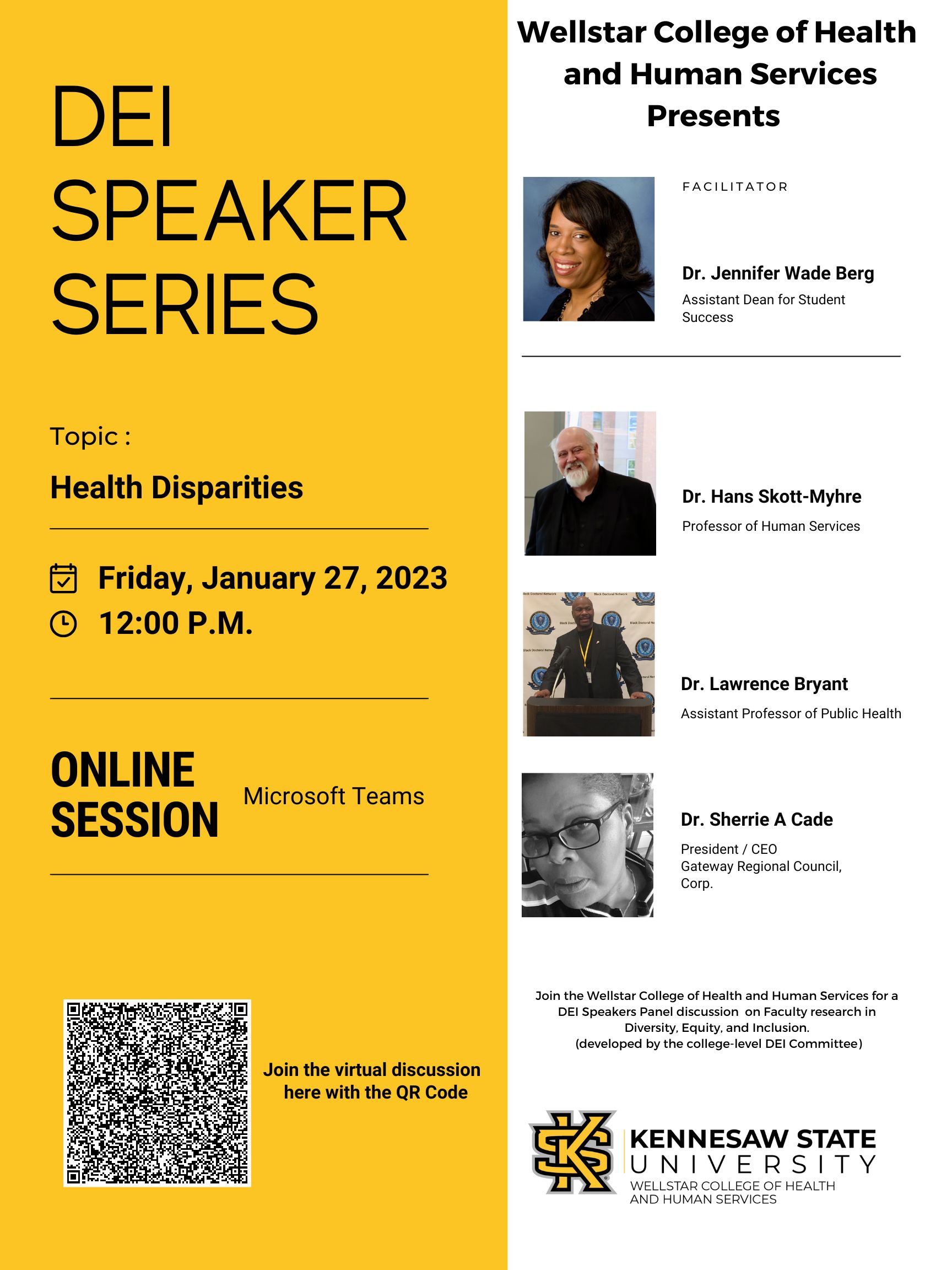 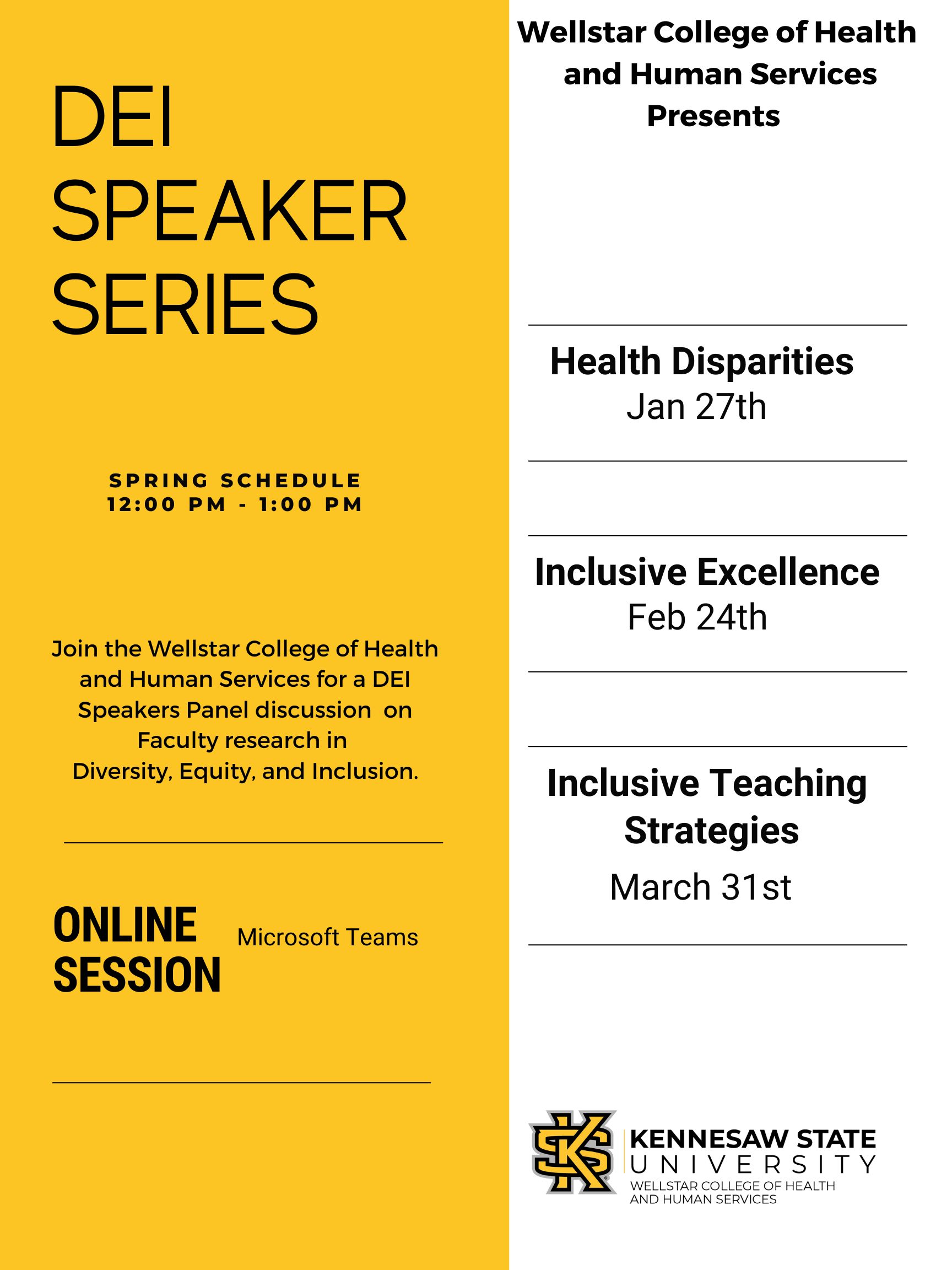 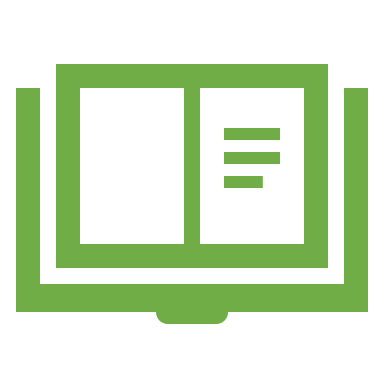 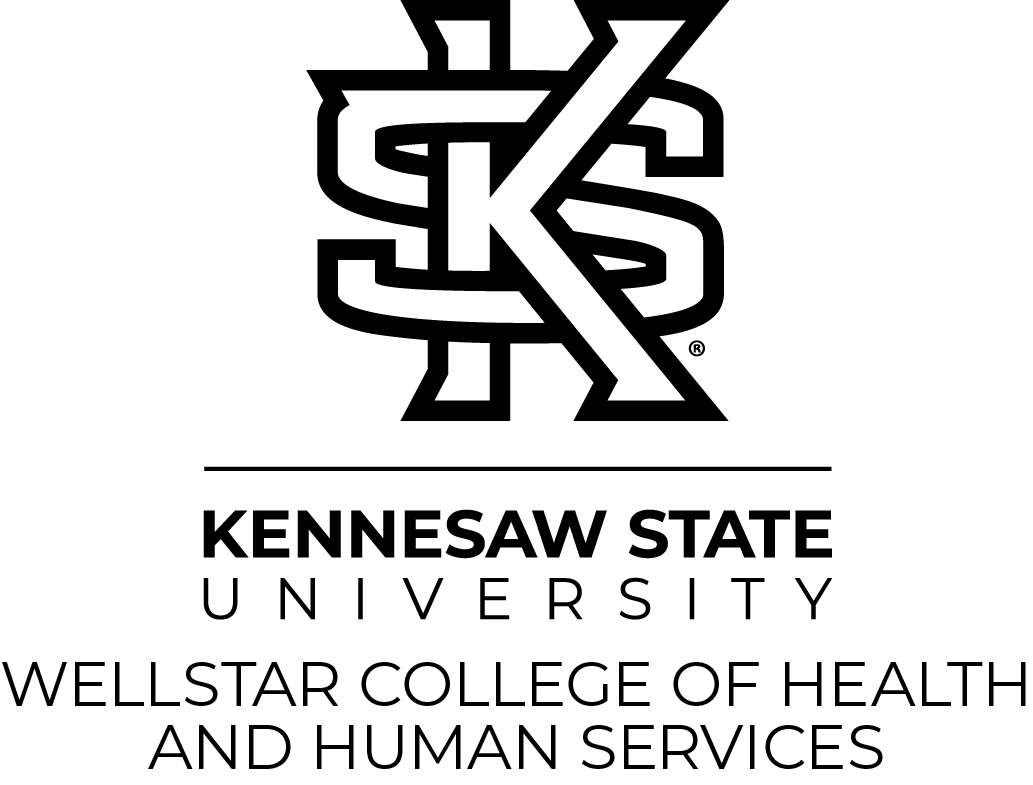 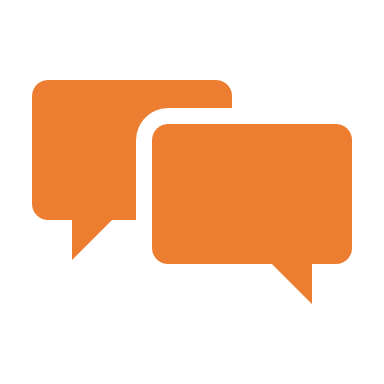 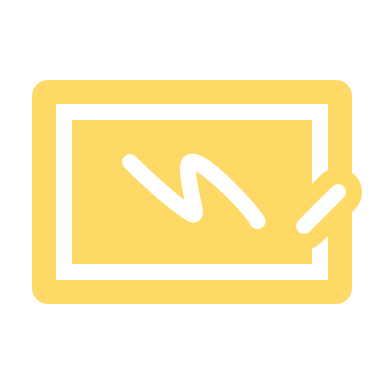 Lunch & Learn Faculty Development Series
Finding Research Collaborators
Importance of collaboration
Tools for finding and facilitating research collaborations
Collaboration          Mentorship 
Writing Groups (Feb. 17)
Overview
You Are Not Alone
(and if you are, you should change that!)
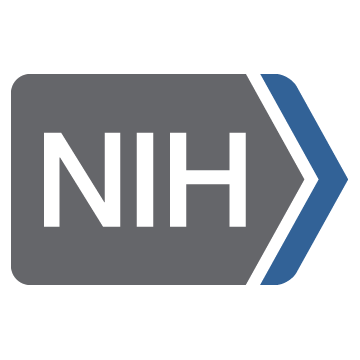 The NIH says you should work together
https://ori.hhs.gov/education/products/niu_collabresearch/collabresearch/need/need.html
5 ways that collaboration can further your research and your career
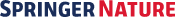 Maximize outputs
Answer bigger and more complex questions
Maximize impact
Analysis of 28 million papers from the humanities and the natural, medical, and social sciences published between 1900 and 2011: papers with more authors received more citations, particularly if the authors were from different institutions
Attract funding
Some funding agencies prioritize collaborative projects, including international collaborations and industry-academia collaborations
Expand your network
Meet future mentors (or employers?)
Embrace the new
Learn new skills, perspectives, dissemination
https://www.springernature.com/gp/researchers/the-source/blog/blogposts-life-in-research/benefits-of-research-collaboration/17360752
Give yourself permission to be a student, to not have all the answers, and to seek to improve
https://www.psychologicalscience.org/observer/the-benefits-of-engaging-in-collaborative-research-relationships  Sprunger JG 11.30.2017
Importance of collaboration
Tools for finding and facilitating research collaborations
Collaboration          Mentorship 
Writing Groups (Feb. 17)
Overview
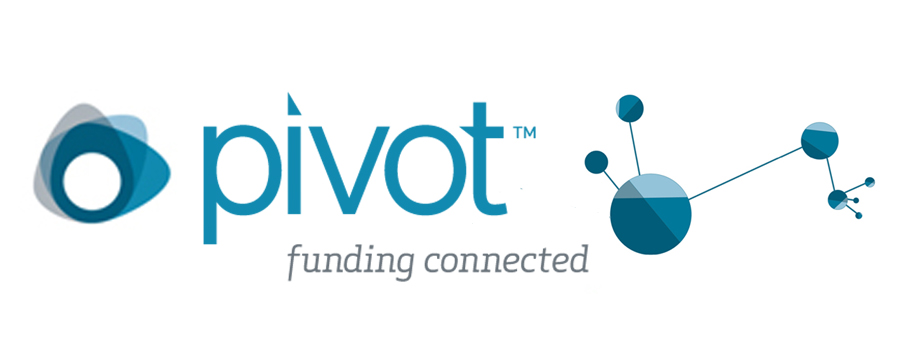 Search for Collaborators on Pivot
https://pivot.proquest.com/dashboard
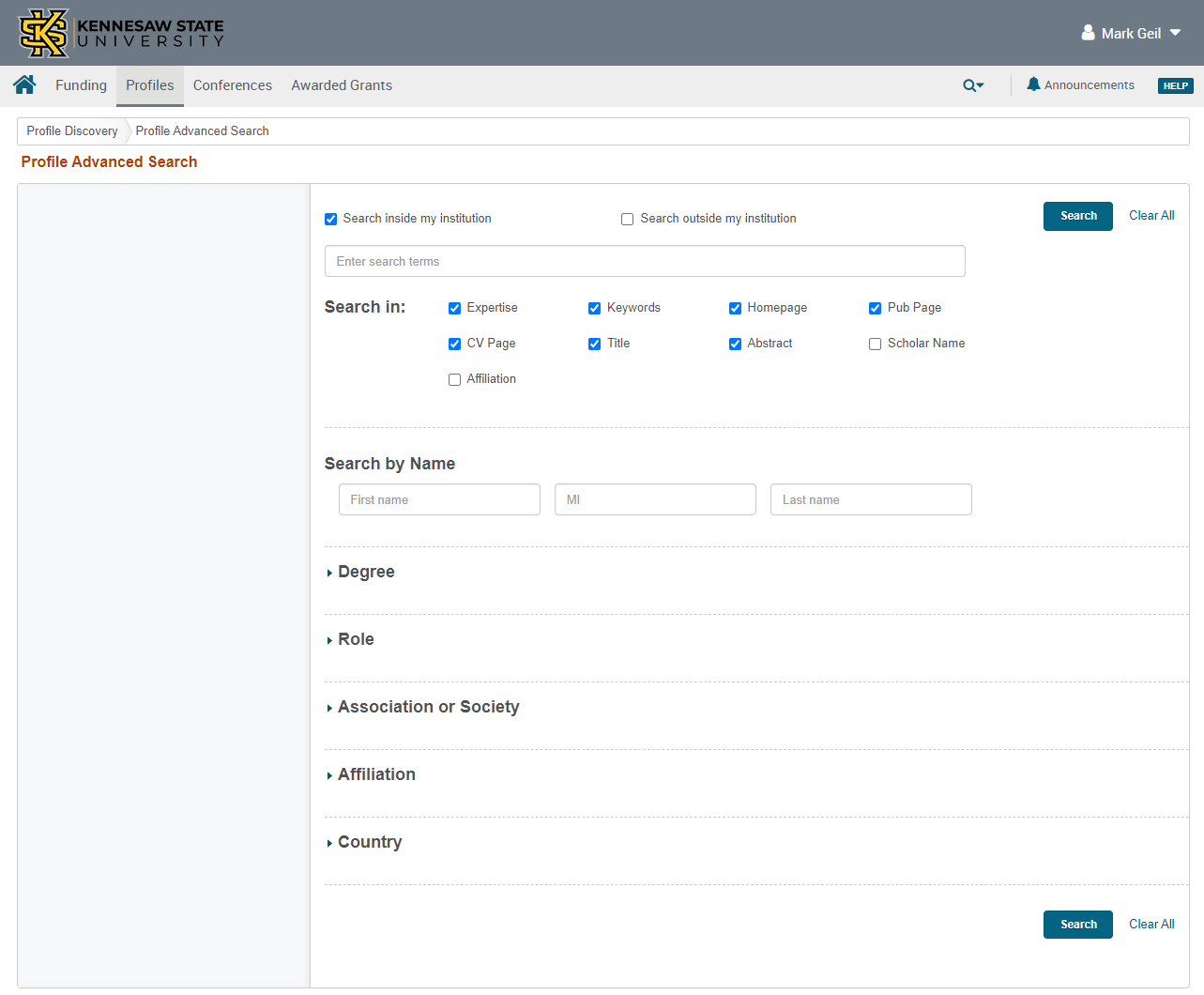 Search PROFILES
Advanced Search
KSU or the world
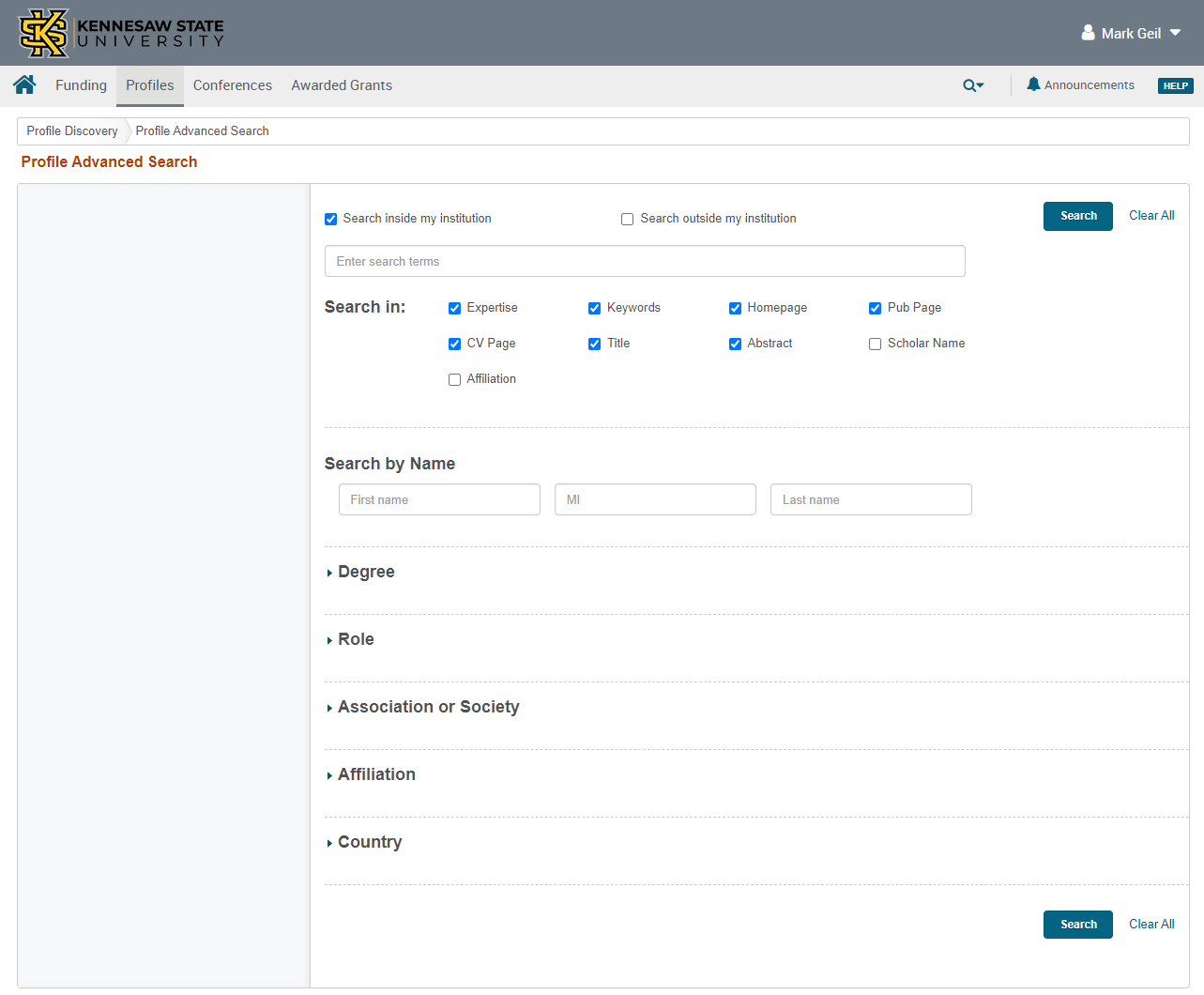 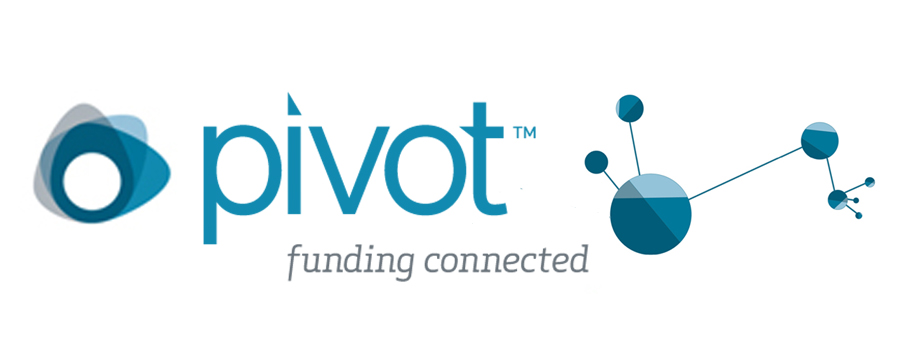 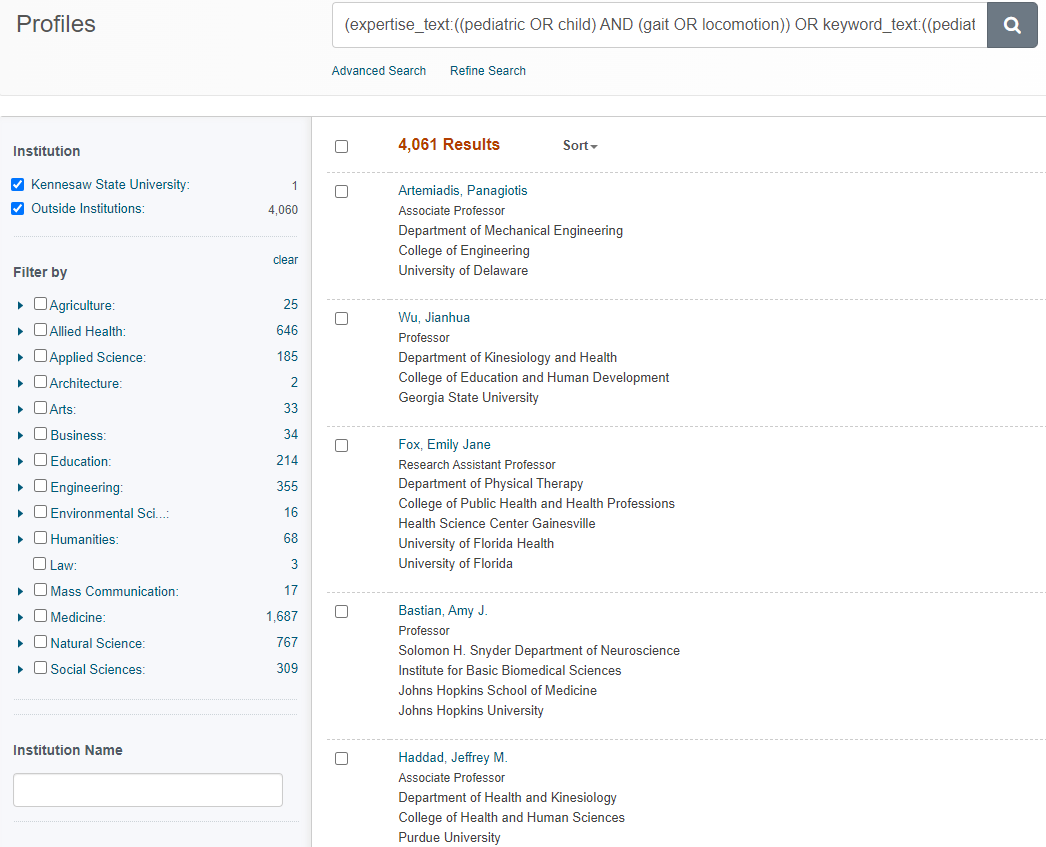 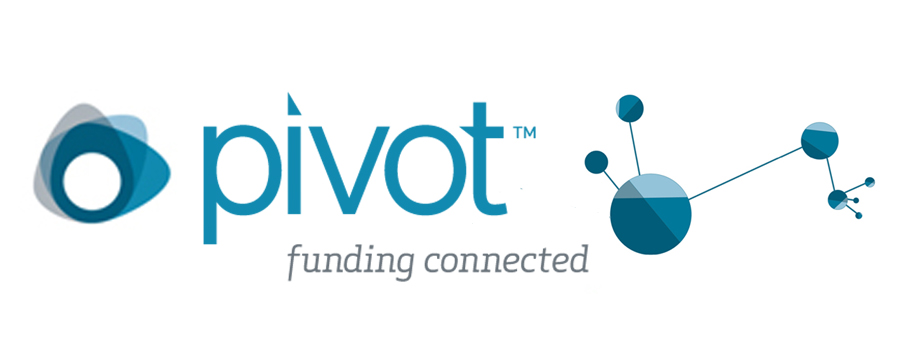 4,061 Results
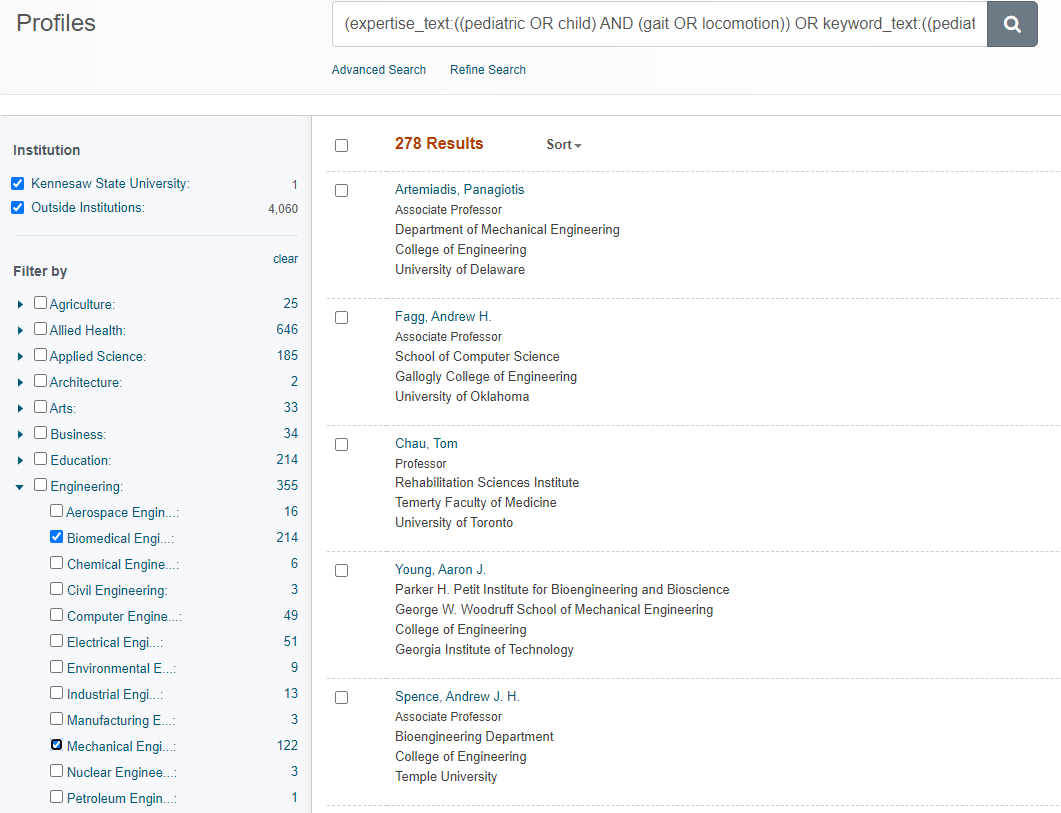 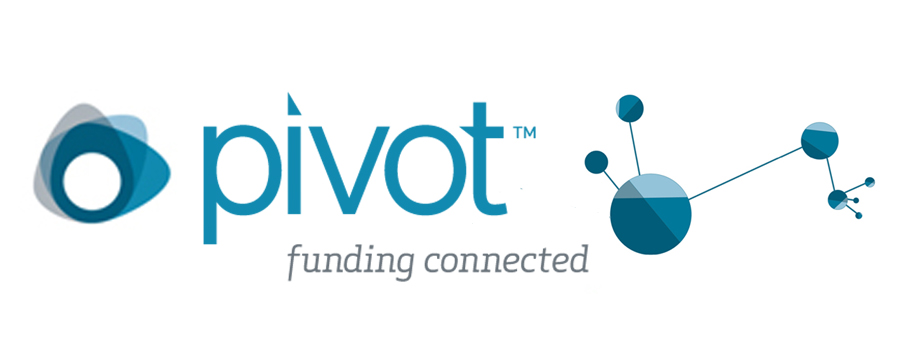 278 Results
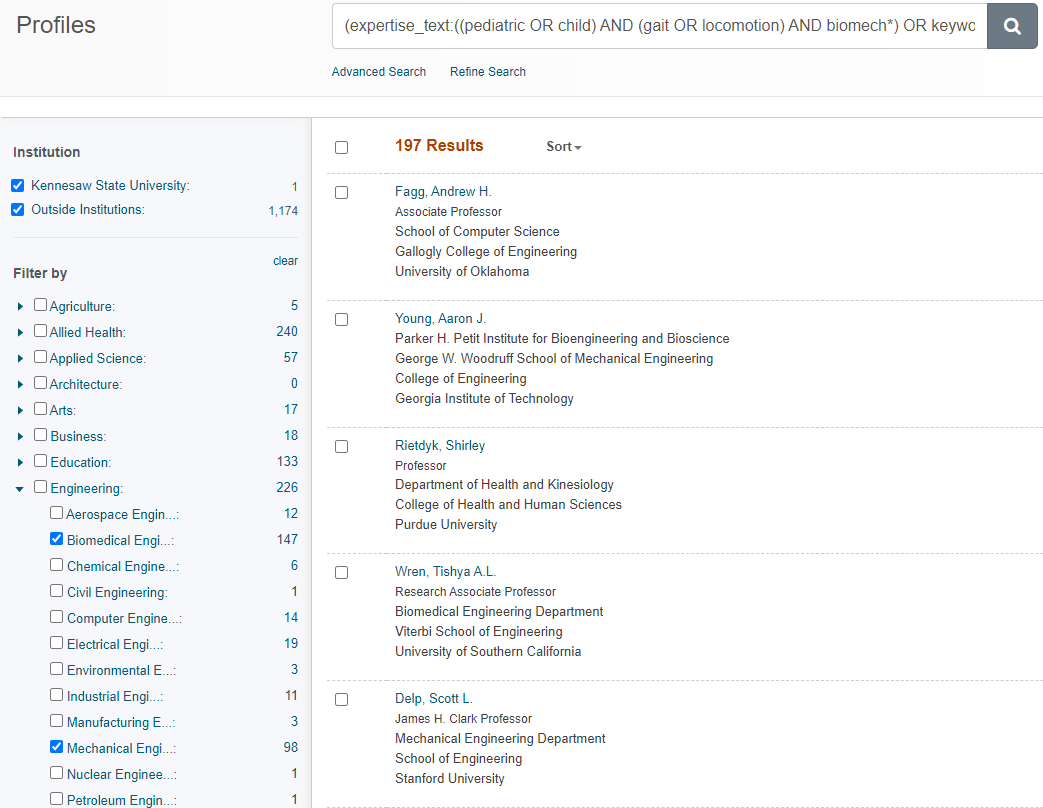 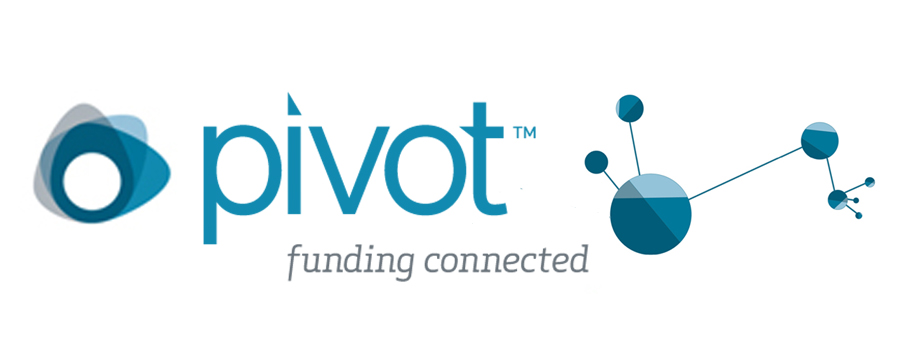 197 Results
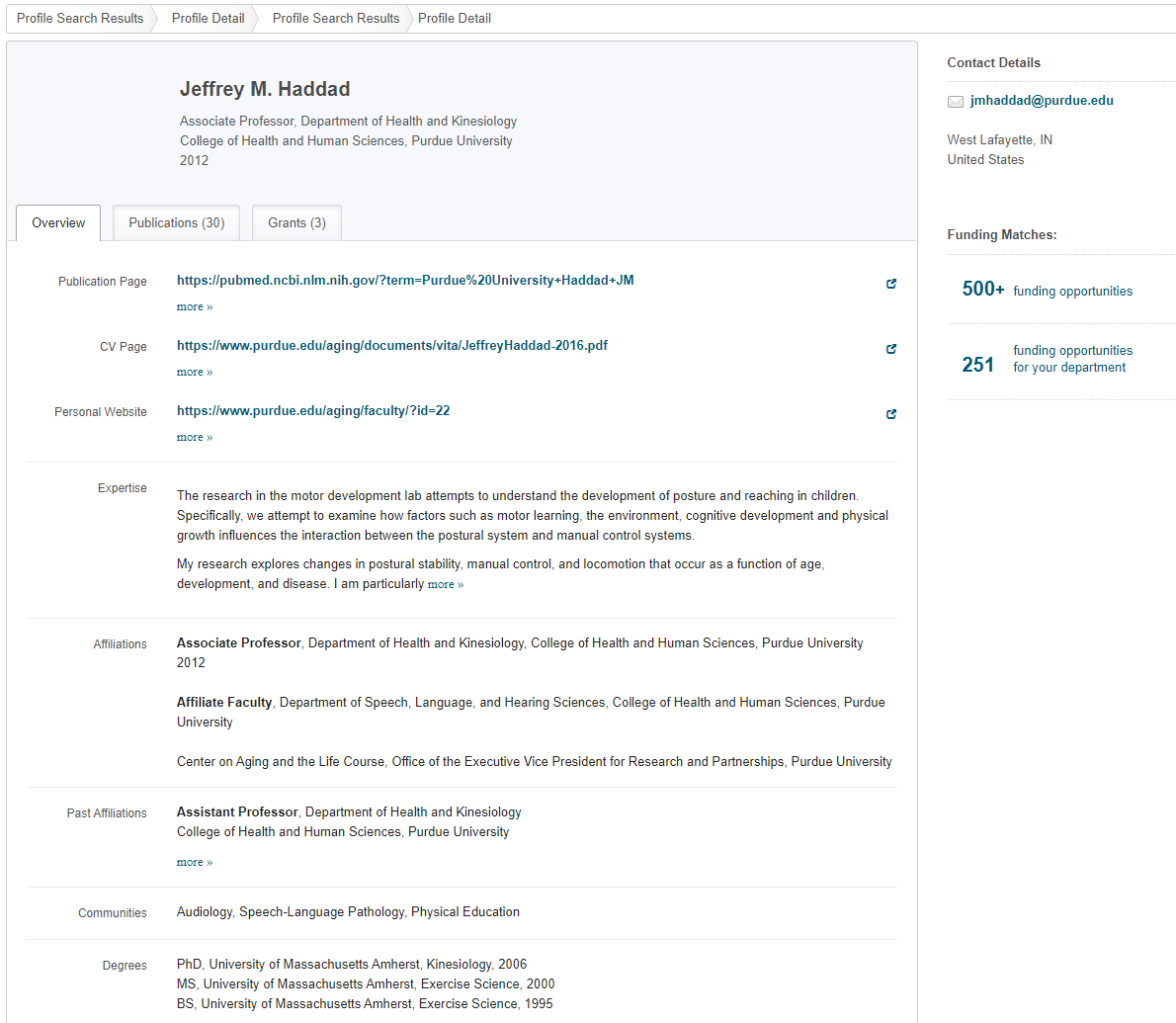 Grants
Email
Pubs
CV
Google Scholar
Profiles at Kennesaw State:
https://scholar.google.com/citations?view_op=view_org&hl=en&org=4779274515122251060&before_author=XI3Y_iYeAAAJ&astart=0 
Article searches
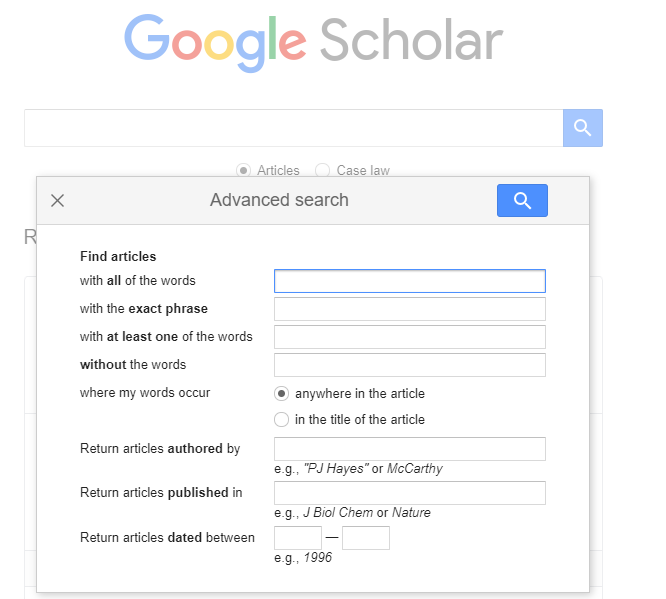 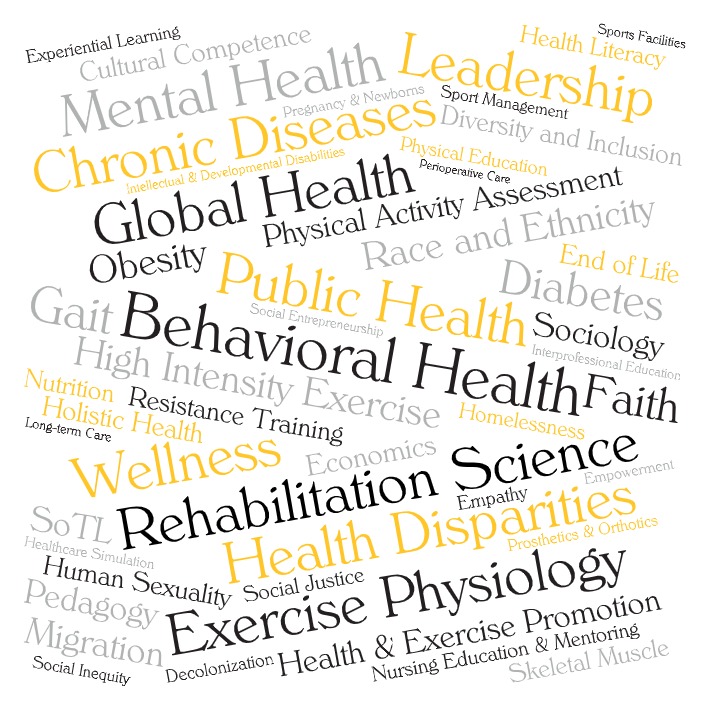 Importance of collaboration
Tools for finding and facilitating research collaborations
Collaboration          Mentorship 
Writing Groups (Feb. 17)
Overview
Alternative Model for Mentorship
Multiple mentors
Mentor within department/university – how things work, what’s where, P&T, etc.
Cultural Mentor – what it’s like for someone who is like me
Research/Discipline Mentor – research ideas, funding advice, networking
One size does not fit all
Collaborators might become mentors or mentees
OVPR Seed Grants
Summer Research Fellows
VIP
External Mentor Program
Post-Doc Awards
First-Year Scholars
Publication fees
GRA support
Internal Funding
https://research.kennesaw.edu/researchdev/find-funding/internal-funding.php
Importance of collaboration
Tools for finding and facilitating research collaborations
Collaboration          Mentorship 
Writing Groups (Feb. 17)
Overview
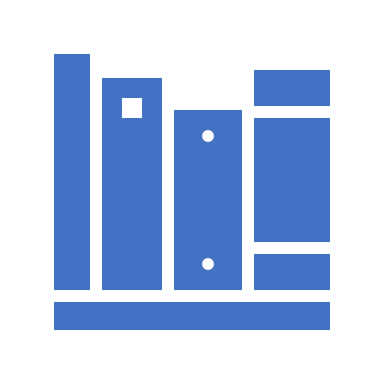 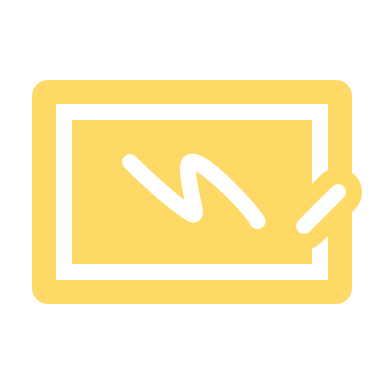 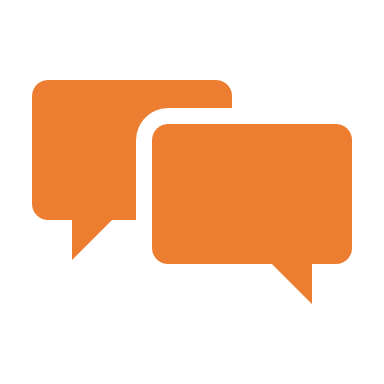 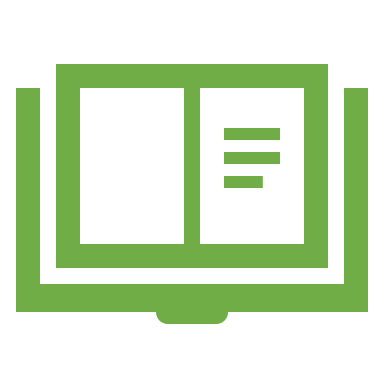 We are here to help!
Please ask
[Speaker Notes: You can use this slide as your opening or closing slide.  Should you choose to use it as a closing, make sure you review the main points of your presentation.  One creative way to do that is by adding animations to the various graphics on a slide.  This slide has 4 different graphics, and, when you view the slideshow, you will see that you can click to reveal the next graphic.  Similarly, as you review the main topics in your presentation, you may want each point to show up when you are addressing that topic. 

Add animation to images and graphics: 
Select your image or graphic.
Click on the Animations tab.
Choose from the options.  The animation for this slide is “Split”.  The drop-down menu in the Animation section gives even more animations you can use.
If you have multiple graphics or images, you will see a number appear next to it that notes the order of the animations.

Note: You will want to choose the animations carefully.  You do not want to make your audience dizzy from your presentation.]